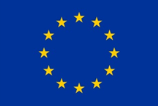 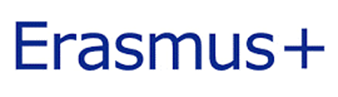 PROGRAMĖLĖS PRISTATYMASPARENGĖ:   REGINA RATKEVIČIENĖ    2021-06-10
Kaip veikia Edpuzzle?
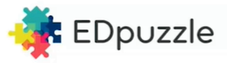 IŠSIRINKITE VAIZDO MEDŽIAGĄ;
IŠKIRPKITE REIKIAMĄ EPIZODĄ (-US);
ĮTERPKITE Į VAIZDO FILMĄ KLAUSIMUS (UŽDUOTIS);
NUSTATYKITE NEPERTRAUKIAMĄ VAIZDO PAMOKOS PERŽIŪRĄ .
SEBĖKITE MOKINIŲ ATSAKYTŲ KLAUSIMŲ REZULTATUS IR VERTNKITE
Kaip užsiregistruoti Edpuzzle puslapyje? https://edpuzzle.com/
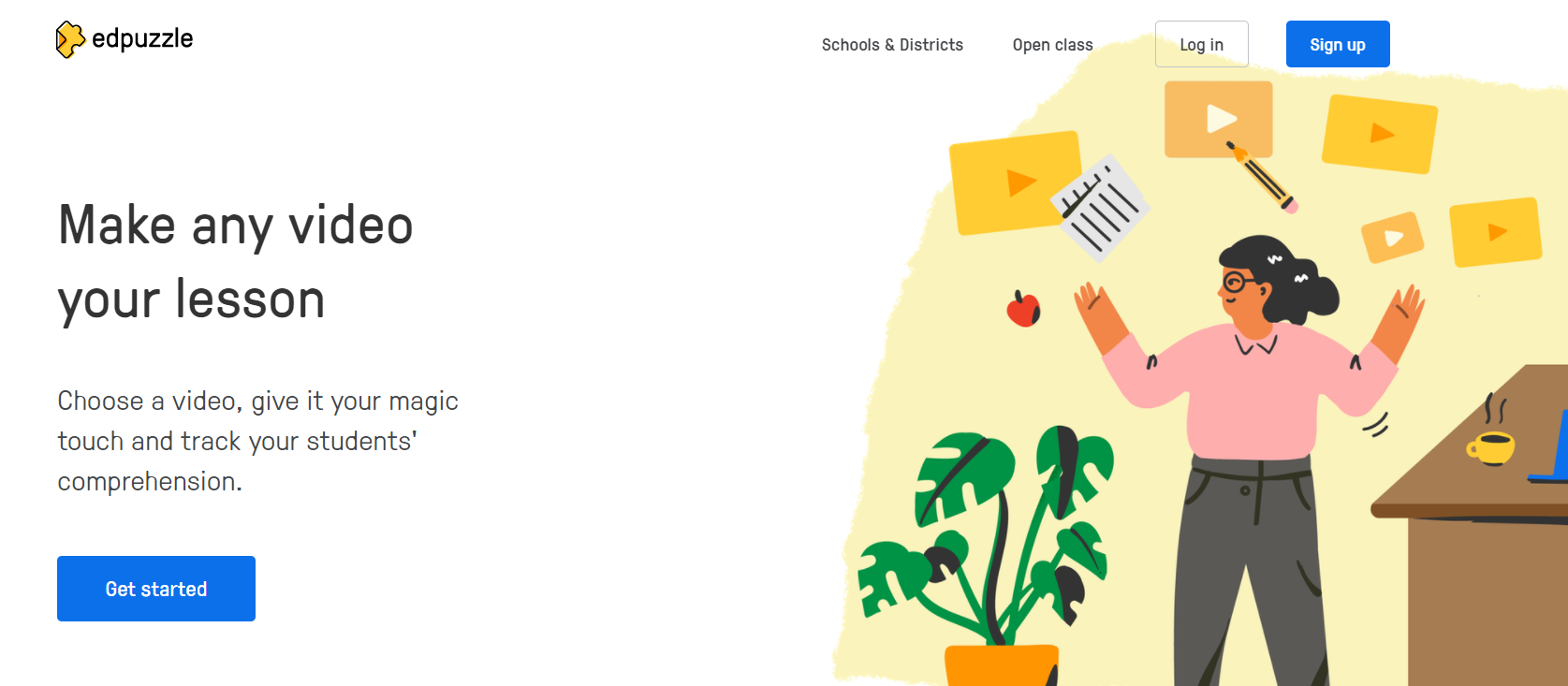 Naršklėje įvedam https://edpuzzle.com/
Užsregistruojame kaip naujas vartotojas
Pažymėkite, kad esat mokytojas irkurkite paskyrą per google aplinką
Kaip kuriama video pamoka?
Skirti namų darbą
Taisyti, pridėti užduočių
Užrašome pamokos pavadinimą ir konstruojame užduotį
Spaudžiam, kai reikia iškirpti
Klausimų skiltis
Šis mygtukas leidžia įrašyti savo balsą
Ką mato mokinys?